Quantifying the Risk of Second Primary Melanoma in California, 2000-2015
Eric Stewart 
Cancer Registry of Greater California, Public Health Institute, University of California, Berkeley
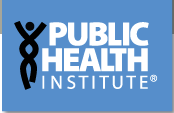 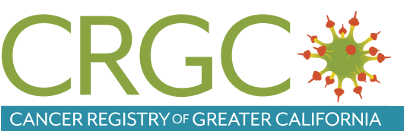 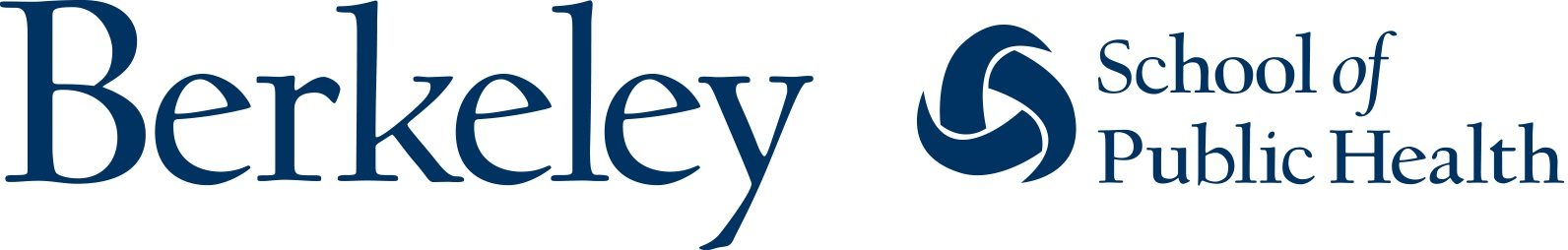 Outline
Background
Objective/Purpose
Methods
Results
Discussion
Background
Inspiration for research
Spoke with dermatologist
Wanted information to give to patients after melanoma diagnosis
Was having difficulty getting patients to return for skin examinations
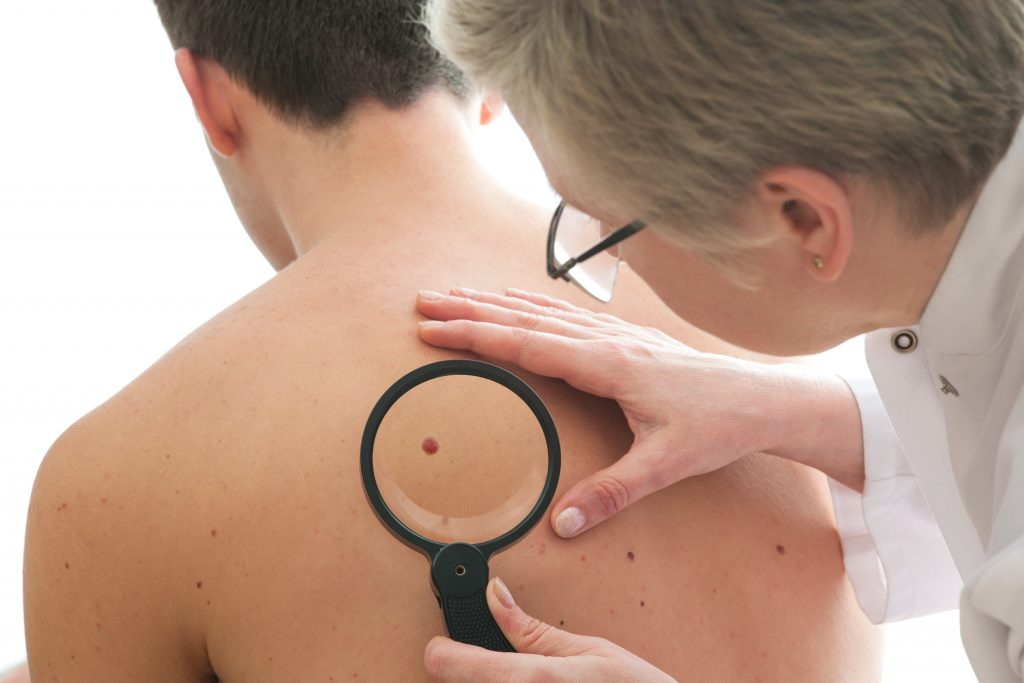 Post-treatment guidelines: skin examinations every 3 to 6 months for up to 3 years depending on tumor characteristics
[Speaker Notes: - Survival for distant disease much worse: 5-year: 64%, 10-year: 17%]
Melanoma in California
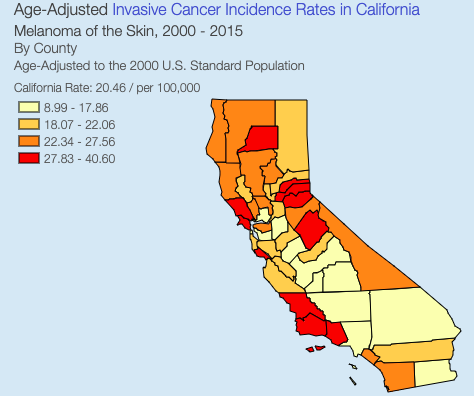 Ranks 6th in incidence among all malignancies
Disproportionately affects non-Hispanic white population
[Speaker Notes: -NHW Males 3rd most common, Females 5th most common]
Second Primary Melanoma
Primary cutaneous melanoma is highly curable if diagnosed at an early stage
Overall 5-year survival: 92%
Overall 10-year survival: 89%
Because of high survival, melanoma survivors are susceptible to subsequent malignancies including second primary melanoma (SPM)
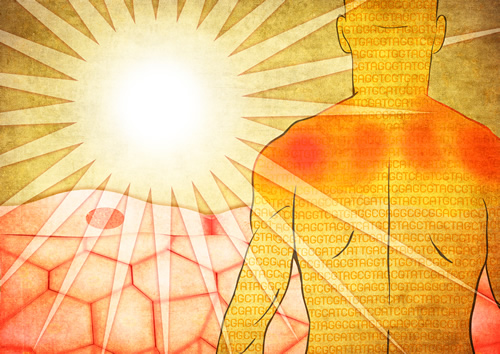 [Speaker Notes: - Survival for distant disease much worse: 5-year: 64%, 10-year: 17%]
Current literature
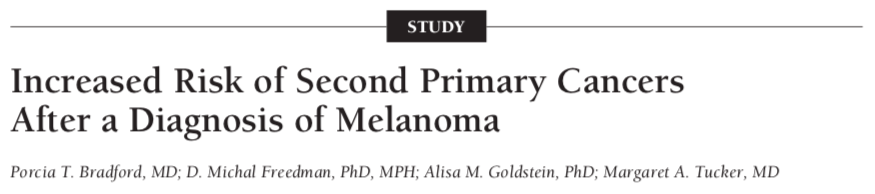 Done using SEER 9 database from 1973-2006
Found 9-fold excess risk of SPM
Found tumor thickness to be associated with risk
Current literature
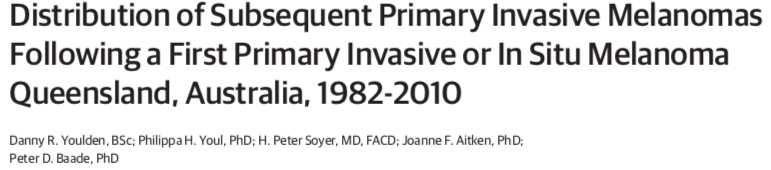 Done using data from Queensland Cancer Registry
Also found excess risk of SPM
Focused on anatomical site of diagnosis
Many other studies looking at risk of second primary malignancy/melanoma
Objectives
Aim 1: Quantify the risk of SPM in California population
Aim 2: Identify patient characteristics with greatest risk of SPM
Public health Aim 3: Create materials to aid physicians in their effort to catch disease earlier/prevent further incidence (brochure)
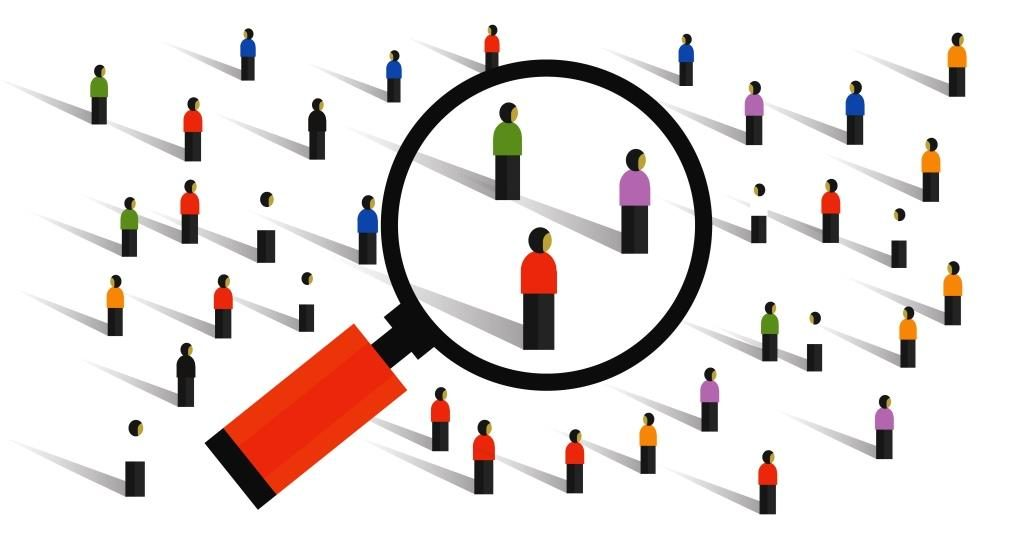 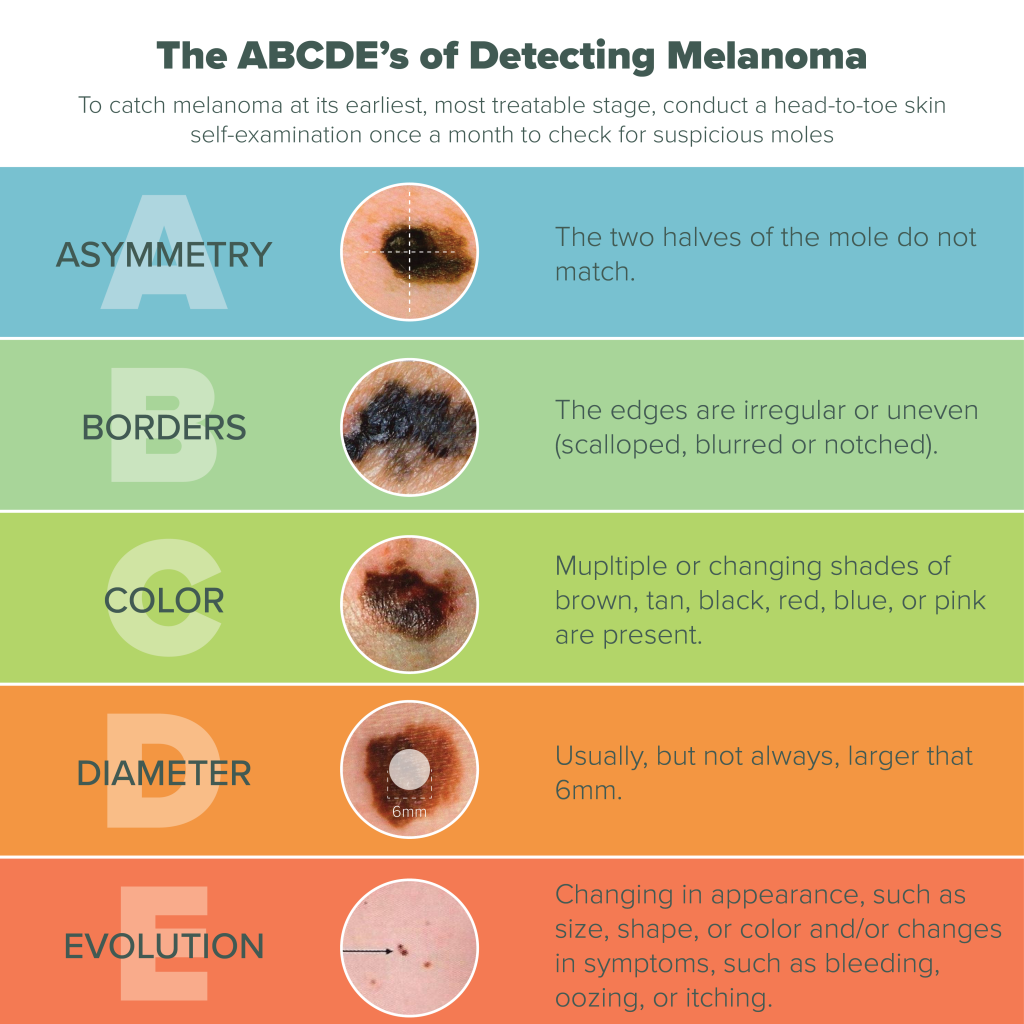 Methods
Selection Criteria
Patients identified using data from California Cancer Registry
Study population:
2000-2015 year of diagnosis
All ages
Invasive disease only
Exclusion:
DCO and autopsy only cases
Patients that were diagnosed with SPM within 2 months of initial melanoma diagnosis, or died within 2 months of initial diagnosis
[Speaker Notes: - Exlcusion of 2 months  could bias results b/c of underlying genetic predisposition]
Selection Criteria (con’t)
Diagnosed with first primary cutaneous melanoma
ICD-O-3 sites: C44.0-C44.9
Histologies: 8720-8790
Analysis
Descriptive statistics calculated using SAS
SEER*Stat software was used to calculate standardized incidence ratios (SIRs)
SIR measures observed/expected cases
Used as an estimate for relative risk
Observed case counts were obtained from the registry
Expected case counts were obtained by direct standardization with the 2000 census population using a SEER 18 registry rate file
Results
Characteristics of patients with malignant melanoma in California by primary tumor status, 2000-2015
Characteristics of patients with malignant melanoma in California by primary tumor status, 2000-2015 (con’t)
Risk of being diagnosed with subsequent malignancies after melanoma diagnosis in California, 2000-2015
[Speaker Notes: - Talk about vitamin D research being done]
Risk of subsequent primary melanoma associated with characteristics of patients diagnosed with a first primary melanoma in California, 2000-2015
Males
<30 years old
Lower limb or head/neck
Nodular histology
Regional Stage
[Speaker Notes: Ran each of these and only showing the highest risk from each characteristic]
Discussion
Summary of findings
Compared to the general population, melanoma survivors in California had a 1.65-times greater risk of being diagnosed with a subsequent malignancy of any type and 11.35-times greater risk of being diagnosed with a subsequent melanoma
Risk of SPM was highest among the young, men, those whose first tumor was on the head/neck or lower limb site, or who had a nodular melanoma
Female melanoma survivors 60 years and older have a unique risk profile
Implications
Because melanoma survivors in California had a greater risk of SPM, they should be followed more closely and be receiving standard skin examinations post-diagnosis
Survivors in highest risk subpopulations should be monitored more closely
Efforts should be made to disseminate risk information to the melanoma survivor populations
Limitations
US Standard population used for SIR calculation, which could introduce some bias
Misclassification of recurrence as second primary (overestimate risk)
Patients moving out of catchment area prior to subsequent diagnosis (underestimate risk)
Strengths
Population-based cancer registry study
Diverse patient population in CA
Results coincide with other similar studies
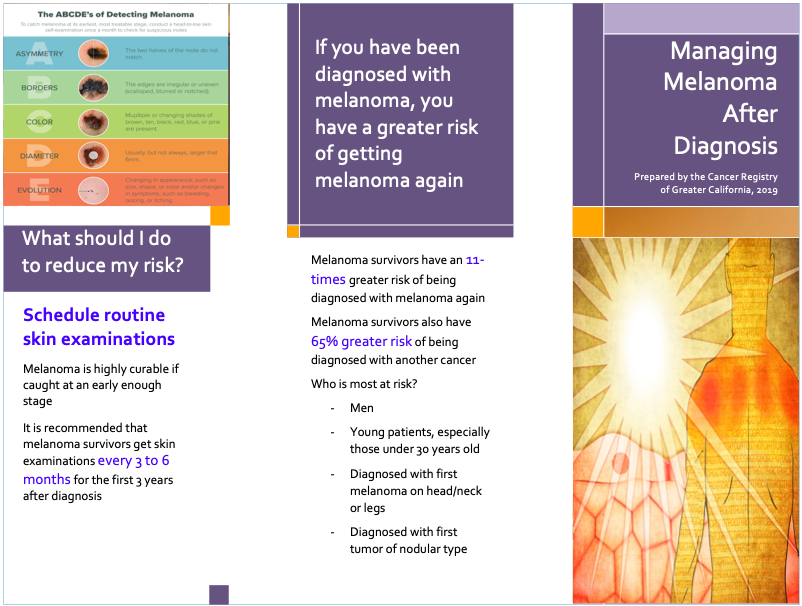 Acknowledgements
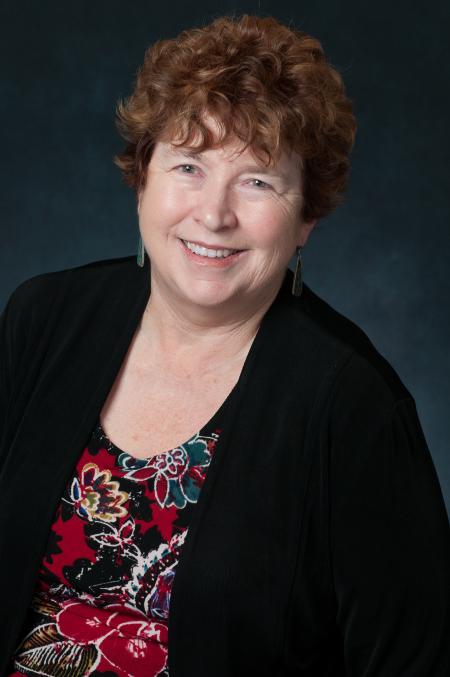 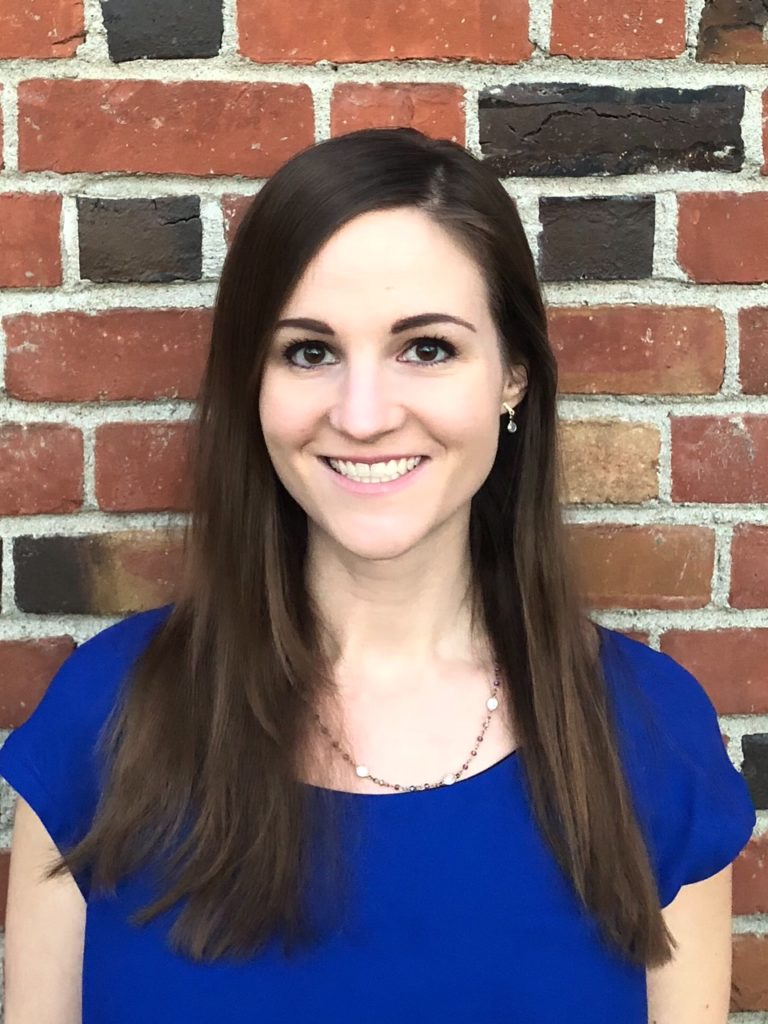 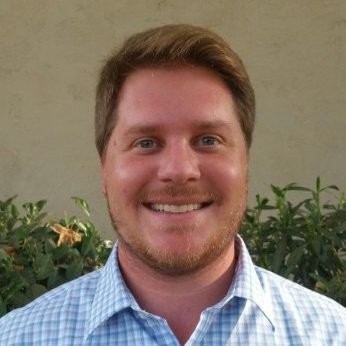 Rosemary Cress, DrPH
Research Program Director
SEER Principal Investigator
rcress@crgc-cancer.org
Amy Klapheke, MPH, PhD
Research Scientist
aklapheke@crgc-cancer.org
Eric Stewart
Research Associate
estewart@crgc-cancer.org